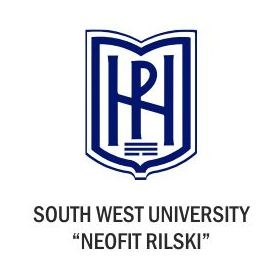 The evolution of  Web Based Learning Platforms
Emilia Pavlova Tosheva
SWU “Neofit Rilski”, Tehnical faculty, Blagoevgrad, Bulgaria
ITRO CONFERENCE 2021 November 26th 2021
INTRODUCTION
Web-based Learning Platforms are integrated software solutions for e-learning. They provide a range of tools for transmitting and acquiring new knowledge, skills and attitudes which aims to encourage and guide the learning process through the use of computer and Internet connection.
ITRO CONFERENCE 2021 November 26th 2021
INTRODUCTION
Web-based learning platforms are gradually becoming an integral part of education and provide teachers with access to tools that not only complement traditional forms of learning, but also have the potential to increase efficiency in the overall learning process.
ITRO CONFERENCE 2021 November 26th 2021
BASIC FEATURES OF MODERN WEB-BASED LEARNING PLATFORMS
Modern Web-Based Learning Platforms are flexible, dynamic and can be accessed on the user’s preferred device, including smartphones and tablets. Content can also come from a variety of sources, including crowdsourcing, making the information more dynamic and varied for learning.
ITRO CONFERENCE 2021 November 26th 2021
CLOUD-BASED ELEARNING PLATFORM
The pros of the Cloud-based eLearning platform are:
•	No hardware to purchase or maintain;
•	No in-house IT staff required;
•	Easily expandable;
•	Anywhere and anytime access to training;
•	Flexible and customizable;
•	Protected and secure access.
ITRO CONFERENCE 2021 November 26th 2021
CLOUD-BASED ELEARNING PLATFORM
Some of the most popular platforms such as Blackboard and Moodle take advantage of cloud technology.
Examples of Сloud-Web Based Learning Platforms are:
-	Haikilearning ;
-	Scholarlms;
-	Moodle cloud ; 
-	Edmodo ;
-	Google Classroom ;
 -	MS Teams.
ITRO CONFERENCE 2021 November 26th 2021
SCENARIO FOR APPLICATION OF THE MICROSOFT TEAMS CLOUD PLATFORM IN THE EDUCATION IN TECHNOLOGY AND ENTREPRENEURSHIP 5-7 GRADE
Microsoft Teams for Education provides an online classroom so students and teachers can find new ways to continue to focus on learning — free for schools and universities. 
In a distance learning scenario, teams can work seamlessly with multiple LMSes and applications, supporting the important need for online lectures, discussions, and productive collaboration. So in partnership with Teams features, such as meetings, live events, tasks, etc., you can continue to use the same LMS.
ITRO CONFERENCE 2021 November 26th 2021
SCENARIO FOR APPLICATION OF THE MICROSOFT TEAMS CLOUD PLAT-FORM IN THE EDUCATION IN TECHNOLOGY AND ENTREPRENEURSHIP 5-7 GRADE
The scenario for application of the TEAMS Cloud Platform in the education in Technology and Entrepreneurship 5-7 grade includes:
•	Selection of the Teams platform from MS Office.com;
•	Creating a class team;
•	Sharing and organizing files in a classroom;
•	Tasks and degrees in your class team;
•	Using a class notebook in Teams.
ITRO CONFERENCE 2021 November 26th 2021
CONCLUSION
Web Basic Learning Platforms have become increasingly common in education. While there is a time and place for face-to-face learning, increasingly learning and courses are being con-ducted through digital channels. Not only can this be cheaper and easier to manage for businesses, but for educators it also means being able to reach people from a distance. 
 Web-based Learning Platforms are integrated software solutions for e-learning. They provide a range of tools for transmitting and acquiring new knowledge, skills and attitudes which aims to encourage and guide the learning process through the use of computer and Internet connection.
ITRO CONFERENCE 2021 November 26th 2021
THANK  YOU FOR YOUR ATTENTION!
ITRO CONFERENCE 2021 November 26th 2021